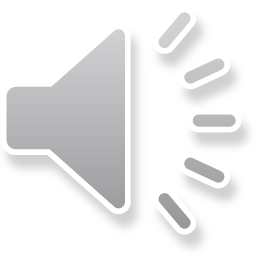 医院LOGO
汇报人
部   门
素材可编辑 · 框架完整 · 全动画页面
情缘素材
情缘素材
医疗医药行业工作汇报
The annual work plan
[Speaker Notes: 更多模板请关注：https://haosc.taobao.com]
目录
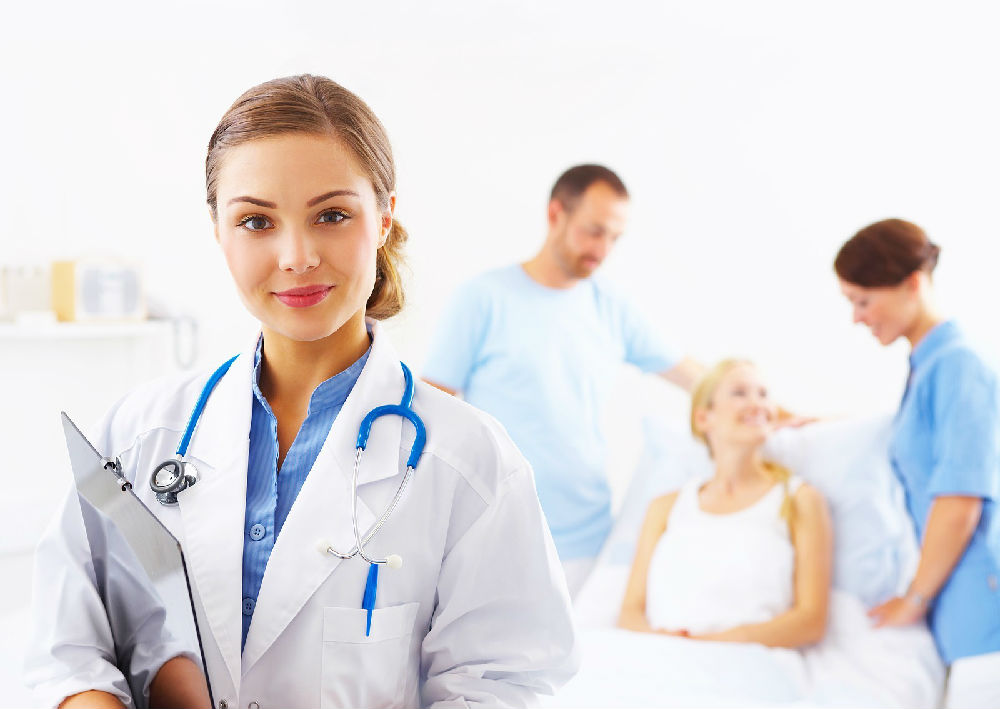 1
2
3
4
5
点击输入标题内容
点击输入标题内容
点击输入标题内容
点击输入标题内容
点击输入标题内容
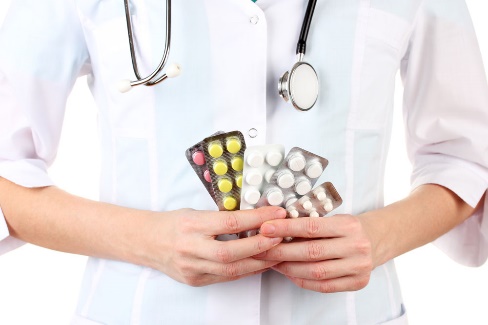 01  点击输入标题内容
第一章
1、二级标题
2、二级标题
3、二级标题
点击输入标题内容
此处添加详细文本描述，建议与标题相关并符合整体语言风格，语言描述尽量简洁生动。尽量将每页幻灯片的字数控制在  200字以内，据统计每页幻灯片的最好控制在5分钟之内。此处添加详细文本描述 。
建议与标题相关并符合整体语言风格，语言描述尽量简洁生动。尽量将每页幻灯片的字数控制在  200字以内，据统计每页幻灯片的最好控制在5分钟之内。
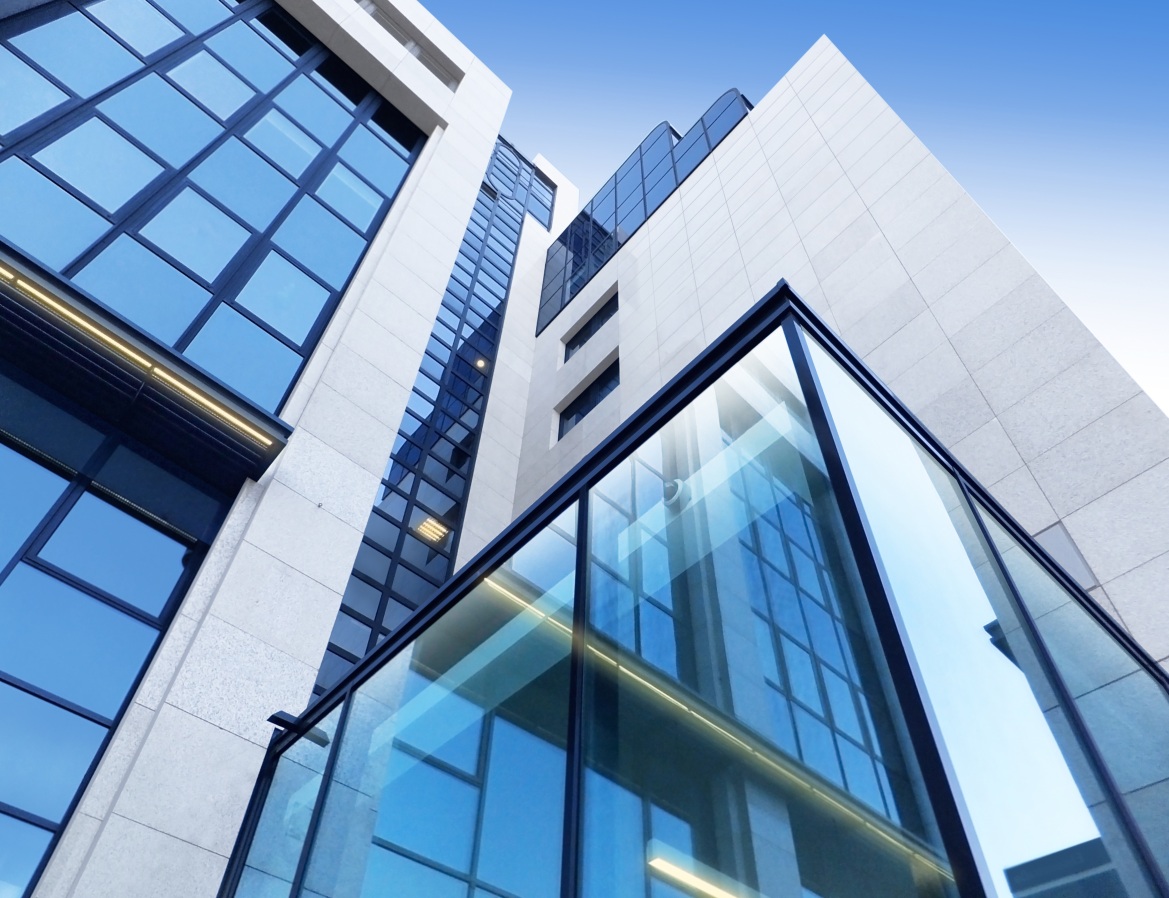 85%
60%
90%
75%
添加标题
添加标题
添加标题
添加标题
点击输入标题内容
此处添加详细文本描述，建议与标题相关并符合整体语言风格，语言描述尽量简洁生动。尽量将每页幻灯片的字数控制在  200字以内，据统计每页幻灯片的最好控制在5分钟之内。
April 2013
July 2013
May 2013
June 2013
输入标题
输入标题
输入标题
输入标题
30%
30%
30%
30%
点击输入标题内容
输入标题
输入标题
输入标题
20%
50%
30%
输入标题
输入标题
输入标题
详写内容……点击输入本栏的
详写内容……点击输入本栏的
详写内容……点击输入本栏的
详写内容……点击输入本栏的
详写内容……点击输入本栏的
详写内容……点击输入本栏的
点击输入标题内容
01
此处添加详细文本描述，建议与标题相关并符合整体语言风格，语言描述尽量简洁生动。尽量将每页幻灯片的字数控制在  200字以内，据统计每页幻灯片的最好控制在5分钟之内。
发展
趋势
02
此处添加详细文本描述，建议与标题相关并符合整体语言风格，语言描述尽量简洁生动。尽量将每页幻灯片的字数控制在  200字以内，据统计每页幻灯片的最好控制在5分钟之内。
消费
习惯
03
此处添加详细文本描述，建议与标题相关并符合整体语言风格，语言描述尽量简洁生动。尽量将每页幻灯片的字数控制在  200字以内，据统计每页幻灯片的最好控制在5分钟之内。
政策
扶持
点击输入标题内容
输入标题
详写内容……点击输入本栏的具体文字，简明扼要的说明分项内容，此为概念图解详写内容……点击输入本栏的具体文字，简明扼要的说明分项内容，此为概念图解
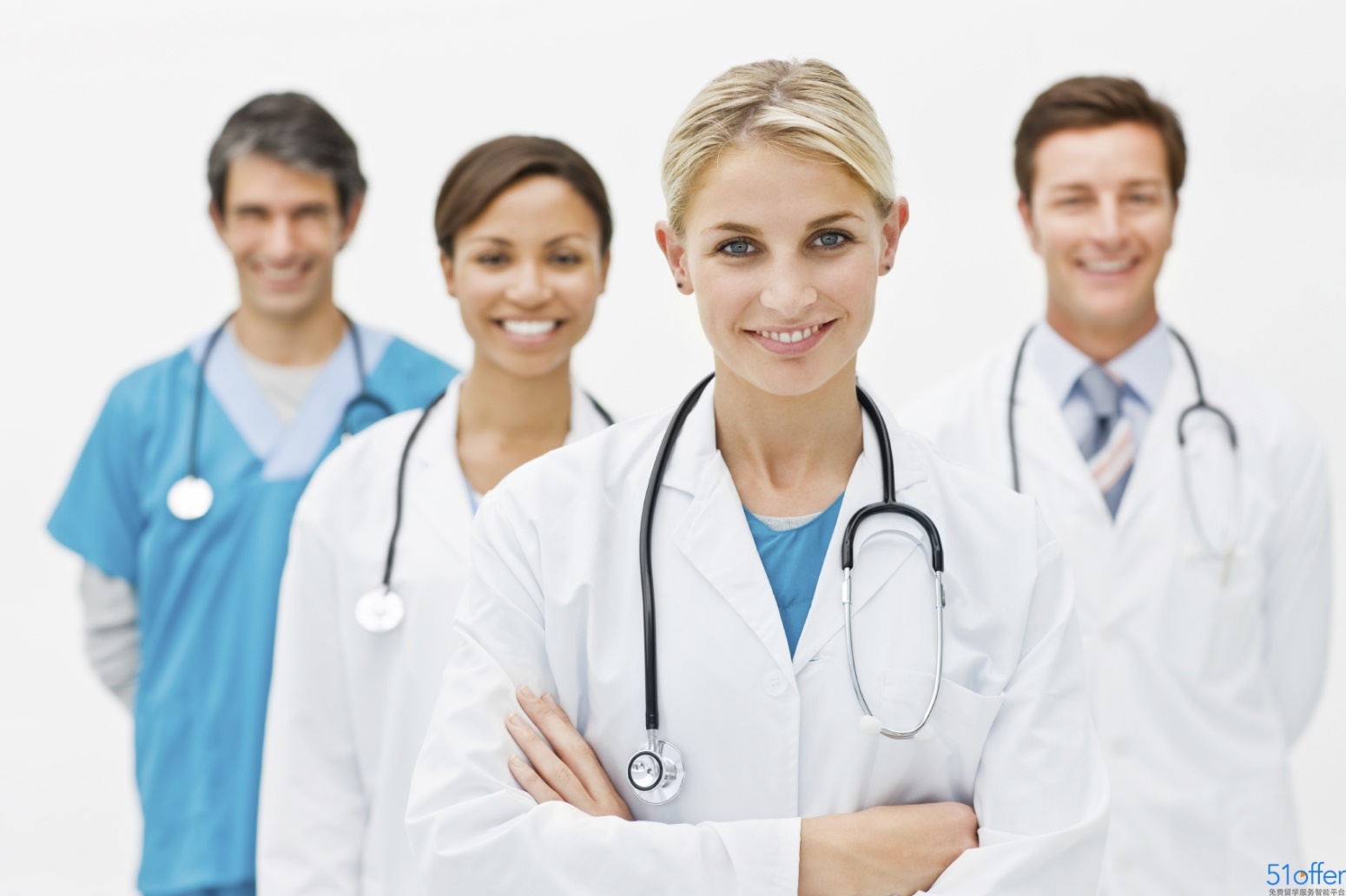 详写内容……点击输入本栏的具体文字，简明扼要的说明分项内容，此为概念图解
详写内容……点击输入本栏的具体文字，简明扼要的说明分项内容，此为概念图解
点击输入标题内容
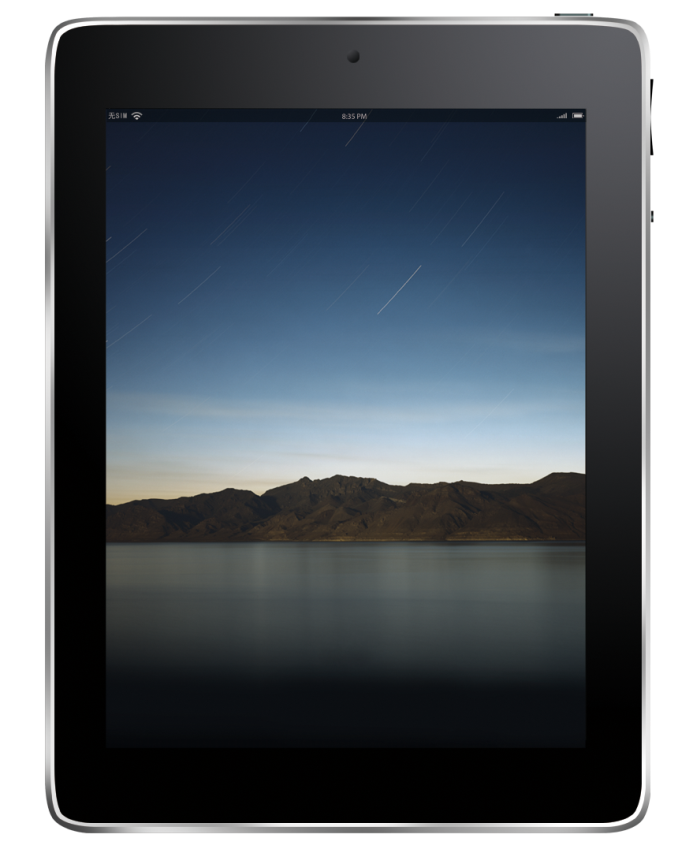 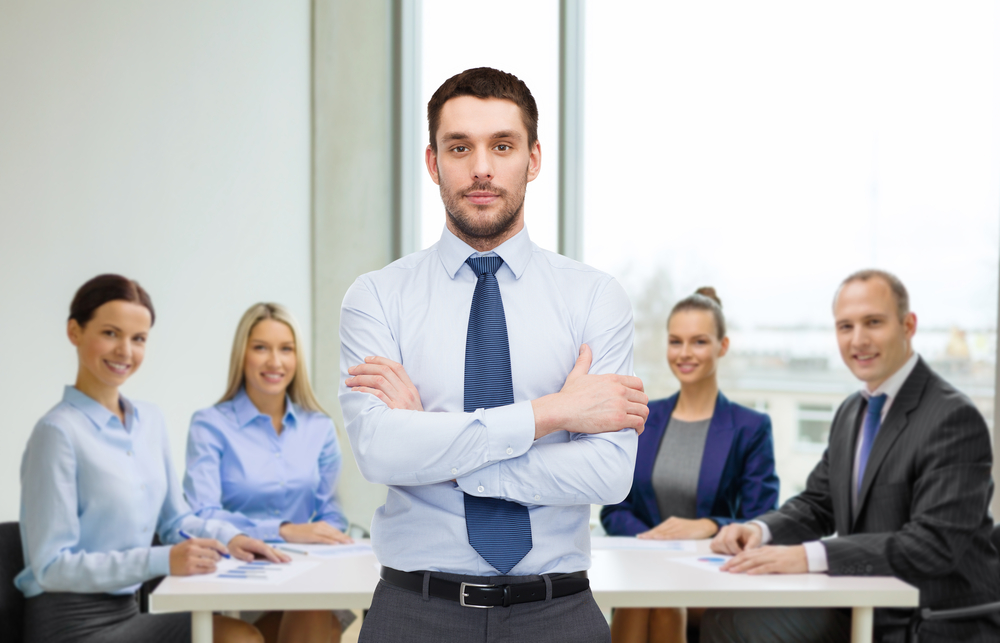 输入标题
详写内容……点击输入本栏的具体文字，简明扼要的说明分项内容，此为概念图解
详写内容……点击输入本栏的具体文字，简明扼要的说明分项内容，此为概念图解
详写内容……点击输入本栏的具体文字，简明扼要的说明分项内容，此为概念图解
详写内容……点击输入本栏的具体文字，简明扼要的说明分项内容，此为概念图解
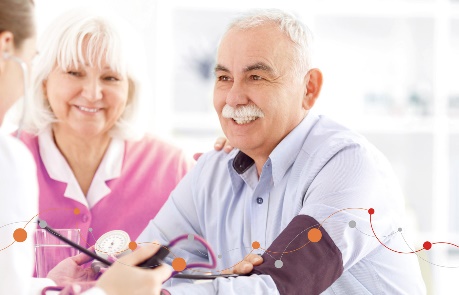 02  点击输入标题内容
第二章
1、二级标题
2、二级标题
3、二级标题
点击输入标题内容
日程安排
您的内容打在这里，或通过复制文本后在此选择粘贴，并选择只保留文字。
A
后勤保障
您的内容打在这里，或通过复制文本后在此选择粘贴并选择只保留文字
行动策略
您的内容打在这里，或通过复制文本后在此选择粘贴，并选择只保留文字。
B
C
客户服务
您的内容打在这里，或通过复制文本后在此选择粘贴保留文字
更多服务
您的内容打在这里，或通过复制文本后在此选择粘贴，并选择只保留文字。
E
D
点击输入标题内容
总代理
此处添加详细文本描述，建议与标题相关并符合整体语言风格
一级代理
此处添加详细文本描述，建议与标题相关并符合整体语言风格
一级代理
此处添加详细文本描述，建议与标题相关并符合整体语言风格
一级代理
一级代理
此处添加详细文本描述，建议与标题相关并符合整体语言风格
此处添加详细文本描述，建议与标题相关并符合整体语言风格
点击输入标题内容
negative
T
O
positive
Strengths
Weaknesses
W
S
输入标题
输入标题
输入标题
输入标题
详写内容……点击输入本栏的具体文字，简明扼要的说明分项内容，此为概念图解
详写内容……点击输入本栏的具体文字，简明扼要的说明分项内容，此为概念图解
详写内容……点击输入本栏的具体文字，简明扼要的说明分项内容，此为概念图解
详写内容……点击输入本栏的具体文字，简明扼要的说明分项内容，此为概念图解
internal
opportunities
threats
external
点击输入标题内容
详写内容……点击输入本栏的具体文字，简明扼要的说明分项内容，此为概念图解
Category 4
输入标题
详写内容……点击输入本栏的具体文字，简明扼要的说明分项内容，此为概念图解
Category 3
详写内容……点击输入本栏的具体文字，简明扼要的说明分项内容，此为概念图解
Category 2
详写内容……点击输入本栏的具体文字，简明扼要的说明分项内容，此为概念图解
category 1
点击输入标题内容
详写内容……点击输入本栏的具体文字，简明扼要的说明分项内容，此为概念图解详写内容……点击输入本栏的具体文字，简明扼要的说明分项内容，此为概念图解
9%
详写内容……点击输入本栏的具体文字，简明扼要的说明分项内容，此为概念图解
详写内容……点击输入本栏的具体文字，简明扼要的说明分项内容，此为概念图解
10%
详写内容……点击输入本栏的具体文字，简明扼要的说明分项内容，此为概念图解
详写内容……点击输入本栏的具体文字，简明扼要的说明分项内容，此为概念图解
23%
58%
点击输入标题内容
82
76
92
54
%
%
%
%
+17,356,123
+17,356,123
+17,356,123
+17,356,123
详写内容……点击输入本栏的具体文字，简明扼要的说明分项内容，此为概念图解
详写内容……点击输入本栏的具体文字，简明扼要的说明分项内容，此为概念图解
详写内容……点击输入本栏的具体文字，简明扼要的说明分项内容，此为概念图解
详写内容……点击输入本栏的具体文字，简明扼要的说明分项内容，此为概念图解
点击输入标题内容
全年总额：
18,647,361
添加标题
您的内容打在这里，或通过复制文本后在此选择粘贴，并选择只保留文字。
1
添加标题
您的内容打在这里，或通过复制文本后在此选择粘贴，并选择只保留文字。
2
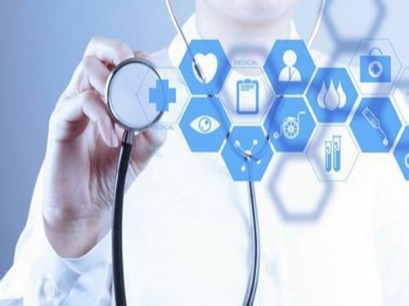 03  点击输入标题内容
第三章
1、二级标题
2、二级标题
3、二级标题
4、二级标题
点击输入标题内容
产品销售覆盖
5大洲
销售额突破
5个亿
申请专利数量
5千件
加盟店超过
5千家
此处添加详细文本描述，建议与标题尽量简洁生动。
此处添加详细文本描述，建议与标题相关并符合整体语言描述尽量简洁生动。
此处添加文本描述，建议与标题相关语言描述尽量简洁生动。
此处添加详细文本描述，建议与标题相关并符合整体语言描述尽量简洁生动。
点击输入标题内容
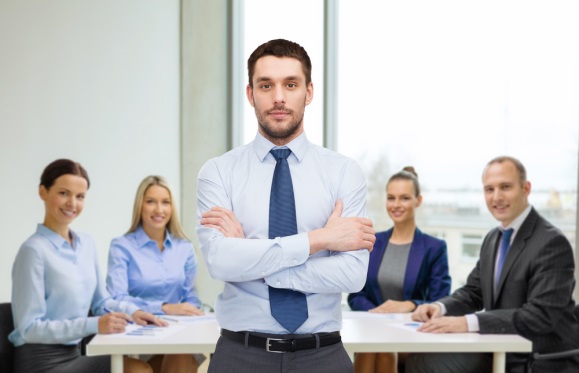 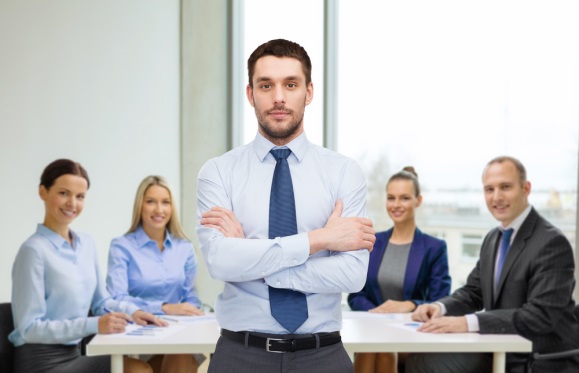 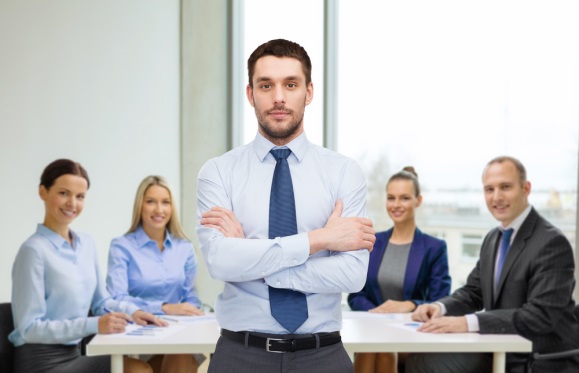 详写内容……点击输入本栏的具体文字，简明扼要的说明分项内容，此为概念图解详写内容……点击输入本栏的具体文字，简明扼要的说明分项内容，此为概念图解
输入标题
输入标题
输入标题
详写内容……点击输入本栏的具体文字，简明扼要的说明分项内容，此为概念图解
详写内容……点击输入本栏的具体文字，简明扼要的说明分项内容，此为概念图解
详写内容……点击输入本栏的具体文字，简明扼要的说明分项内容，此为概念图解
“
“
“
输入标题
输入标题
输入标题
输入标题
输入标题
输入标题
点击输入标题内容
输入标题
输入标题
输入标题
输入标题
输入标题
输入标题
输入标题
输入标题
输入标题
输入标题
输入标题
输入标题
Start
2003
输入标题
输入标题
输入标题
输入标题
输入标题
输入标题
输入标题
输入标题
点击输入标题内容
输入标题
输入标题
输入标题
输入标题
详写内容……点击输入本栏的具体文字，简明扼要的说明分项内容，此为概念图解
详写内容……点击输入本栏的具体文字，简明扼要的说明分项内容，此为概念图解
详写内容……点击输入本栏的具体文字，简明扼要的说明分项内容，此为概念图解
详写内容……点击输入本栏的具体文字，简明扼要的说明分项内容，此为概念图解
点击输入标题内容
输入标题
详写内容……点击输入本栏的具体文字，简明扼要的说明分项内容，此为概念图解
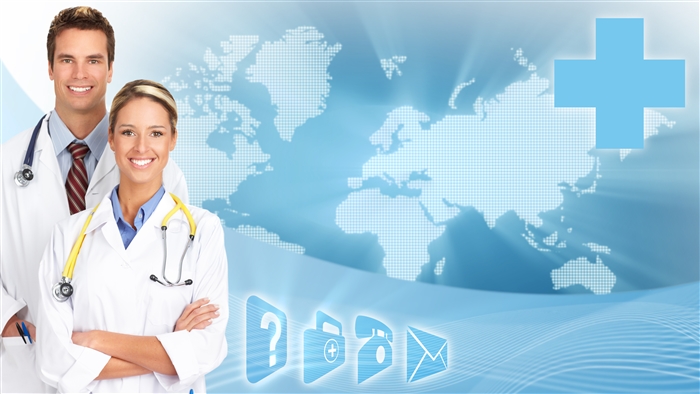 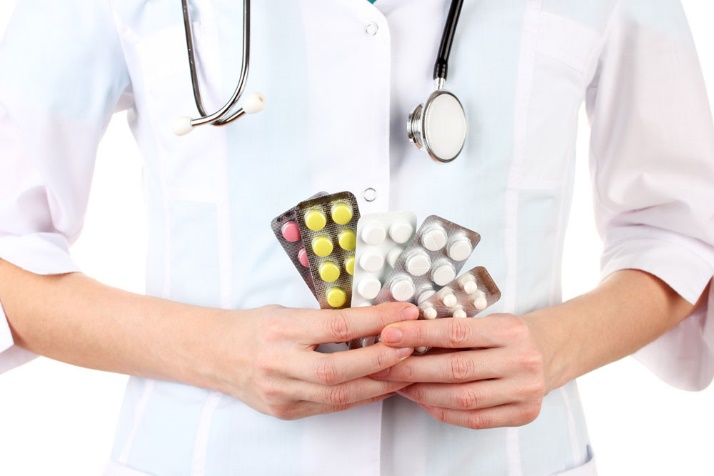 详写内容……点击输入本栏的具体文字，简明扼要的说明分项内容，此为概念图解
详写内容……点击输入本栏的具体文字，简明扼要的说明分项内容，此为概念图解
详写内容……点击输入本栏的具体文字，简明扼要的说明分项内容，此为概念图解
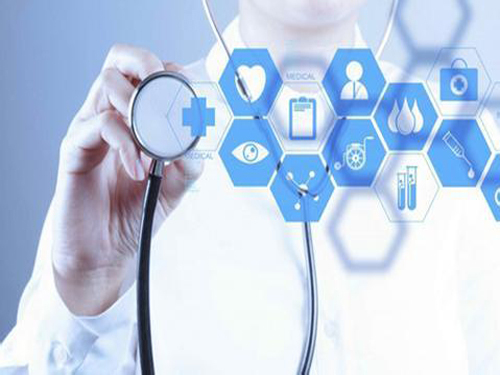 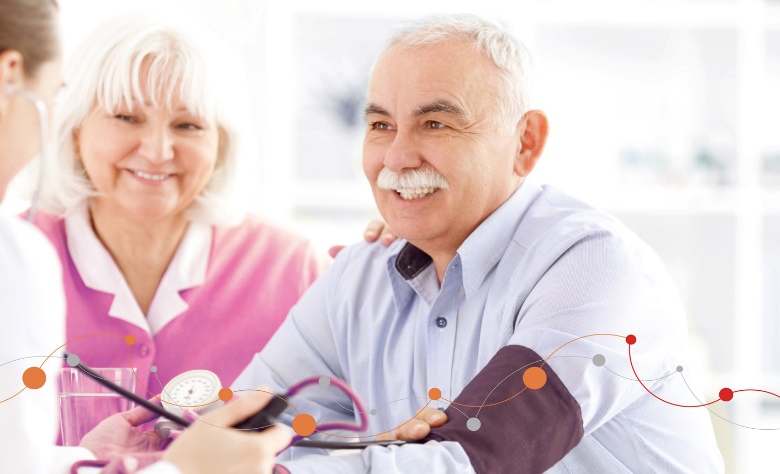 点击输入标题内容
添加标题
您的内容打在这里复制文本后在此选择粘贴只保留文字
03
添加标题
您的内容打在这里复制文本后在此选择粘贴只保留文字
02
添加标题
您的内容打在这里复制文本后在此选择粘贴只保留文字
04
添加标题
您的内容打在这里复制文本后在此选择粘贴只保留文字
01
添加标题
您的内容打在这里复制文本后在此选择粘贴只保留文字
05
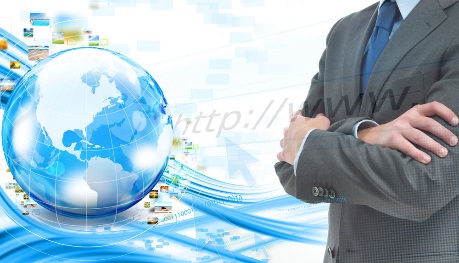 04  点击输入标题内容
第四章
1、二级标题
2、二级标题
3、二级标题
4、二级标题
点击输入标题内容
输入标题
输入标题
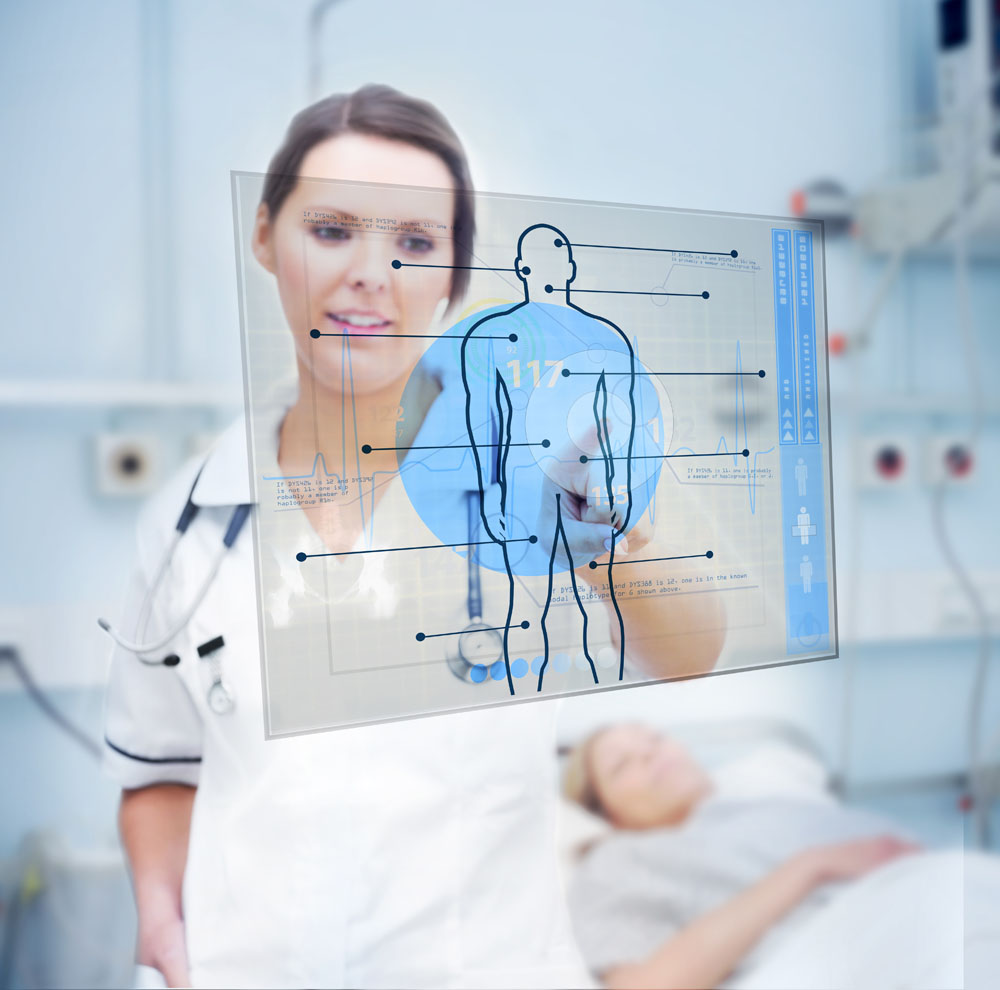 详写内容……点击输入本栏的具体文字，简明扼要的说明分项内容，此为概念图解s in their sum
详写内容……点击输入本栏的具体文字，简明扼要的说明分项内容，此为概念图解s in their sum
输入标题
输入标题
详写内容……点击输入本栏的具体文字，简明扼要的说明分项内容，此为概念图解s in their sum
详写内容……点击输入本栏的具体文字，简明扼要的说明分项内容，此为概念图解s in their sum
点击输入标题内容
1.详写内容……点击输入本栏的
2.详写内容……点击输入本栏的
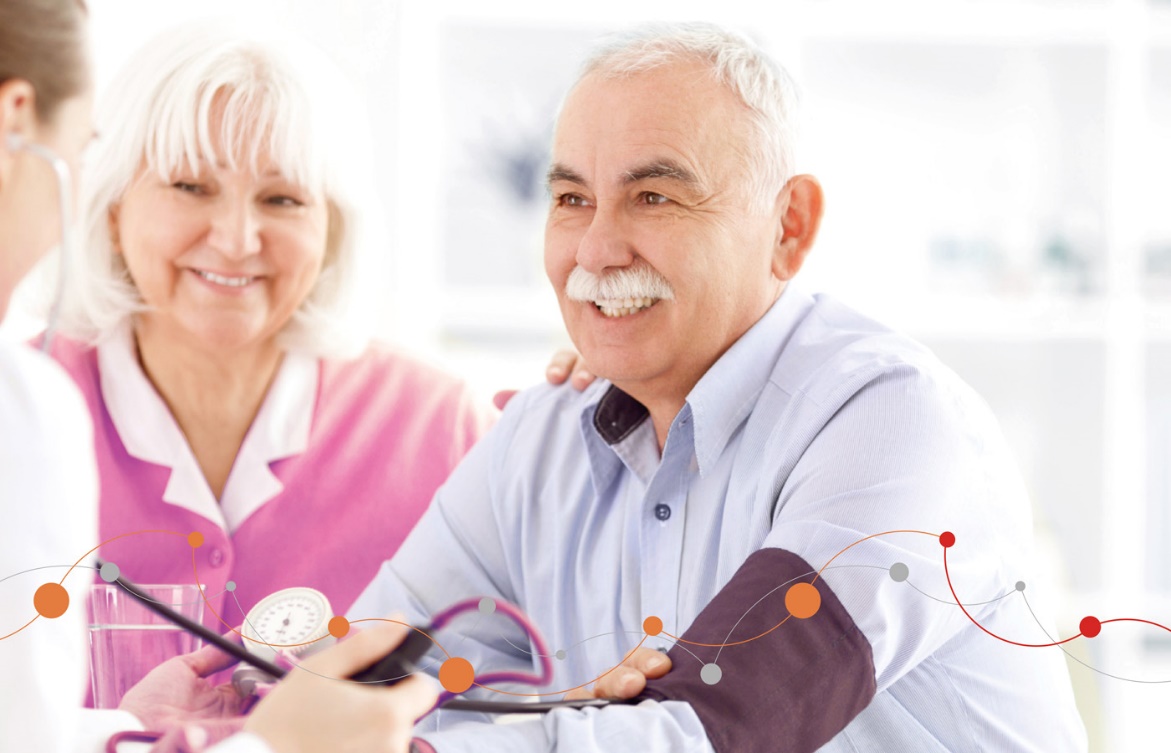 3.详写内容……点击输入本栏的
4.详写内容……点击输入本栏的
5.详写内容……点击输入本栏的
点击输入标题内容
输入标题
Where
What
Who
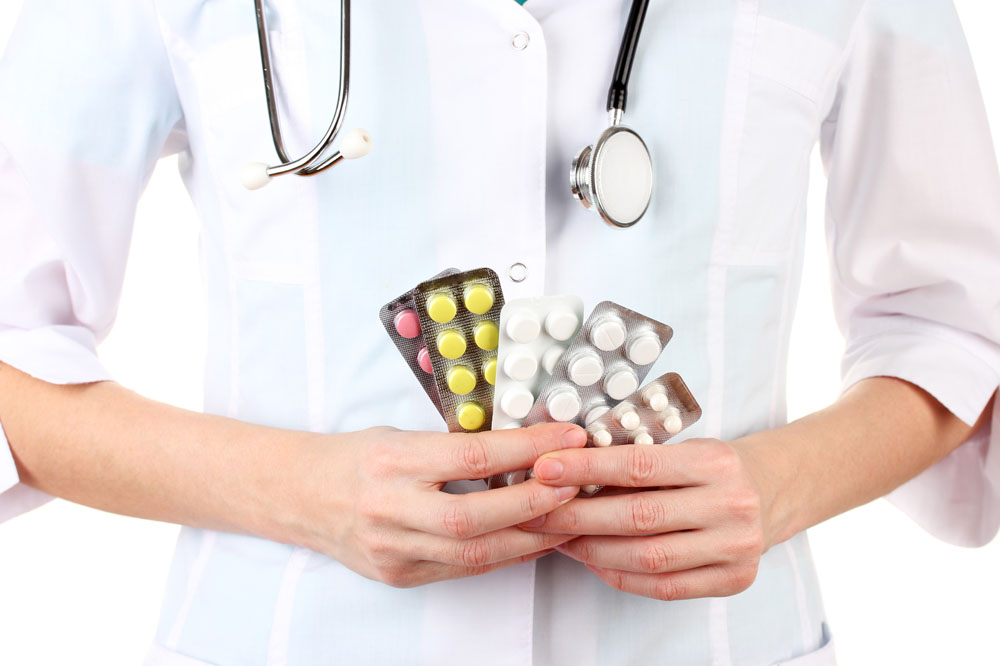 输入标题
The concepts national income and 详写内容……点击输入本栏的具体文字，简明扼要的说明分项内容，此为概念图解s in their sum total
点击输入标题内容
详写内容……点击输入本栏的具体文字，简明扼要的说明分项内容，此为概念图解
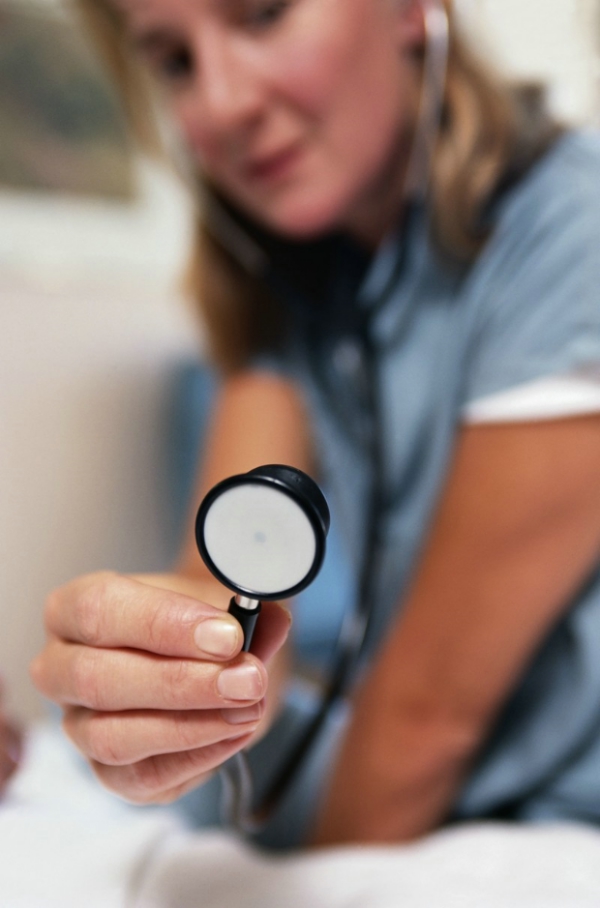 200
New Yorrk
详写内容……点击输入本栏的具体文字，简明扼要的说明分项内容，此为概念图解
60
Paris
48
London
详写内容……点击输入本栏的具体文字，简明扼要的说明分项内容，此为概念图解
57
Paris
139
London
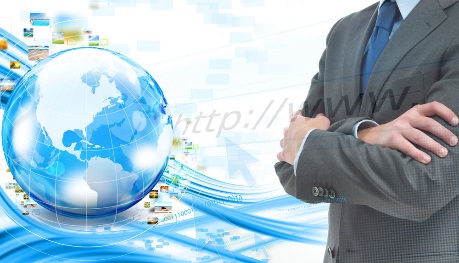 05  点击输入标题内容
第五章
1、二级标题
2、二级标题
3、二级标题
4、二级标题
点击输入标题内容
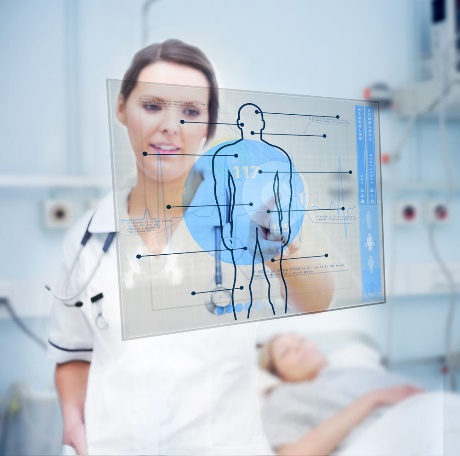 最好
数据分析
顶尖
合作者
最好
销售员
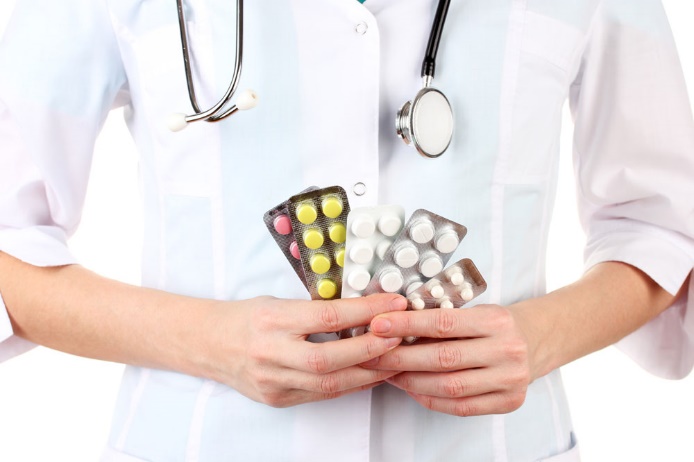 这里输入您的文字这里输入您的文字这里输入您的文字这里输入您的文字这里输入您的文字这里输入您的文字这里输入您的文字这里输入您的文字这里输入您的文字这里输入您的文字这里输入您的文字这里输入您的文字这里输入您的文字这里输入您的文字这里输入您的文字这里输入您的文字
点击输入标题内容
添加标题
添加标题
添加标题
添加标题
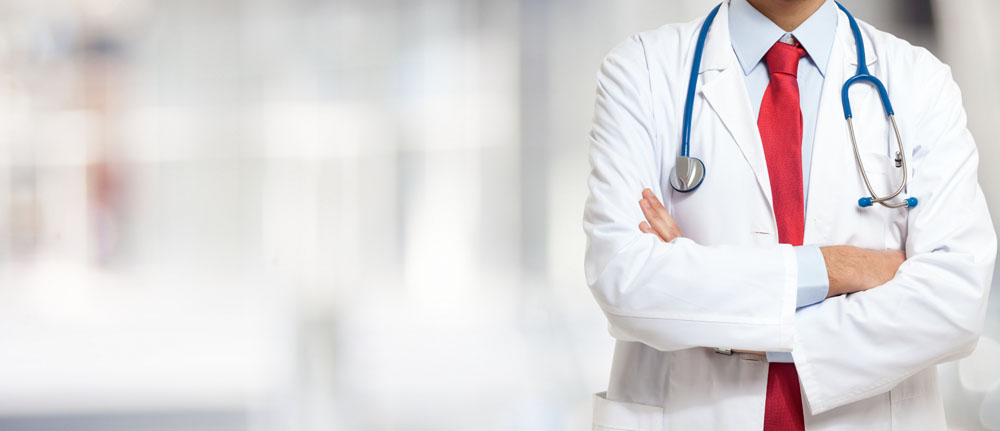 点击添加具体文本内容，可根据自己需要自主设置字号颜色点击添加具体
点击添加具体文本内容，可根据自己需要自主设置字号颜色点击添加具体文本内容
点击添加具体文本内容，可根据自己需要自主设置字号颜色点击添加具体文本内容
点击添加具体文本内容，可根据自己需要自主设置字号颜色点击添加具体文本内容
76%
添加标题
添加标题
70%
50%
添加标题
80%
添加标题
添加标题
88%
单击此处添加文本
单击此处添加文本
单击此处添加文本
单击此处添加文本
点击输入标题内容
单击此处添加文本
 单击此处添加文本
单击此处添加文本
 单击此处添加文本
文本
文本
文本
文本
点击输入标题内容
单击编辑标题
单击编辑标题
单击此处编辑您要的内容，建议您在展示时采用微软雅黑字体。
单击此处编辑您要的内容，建议您在展示时采用微软雅黑字体。
单击编辑标题
单击编辑标题
单击此处编辑您要的内容，建议您在展示时采用微软雅黑字体。
单击此处编辑您要的内容，建议您在展示时采用微软雅黑字体。
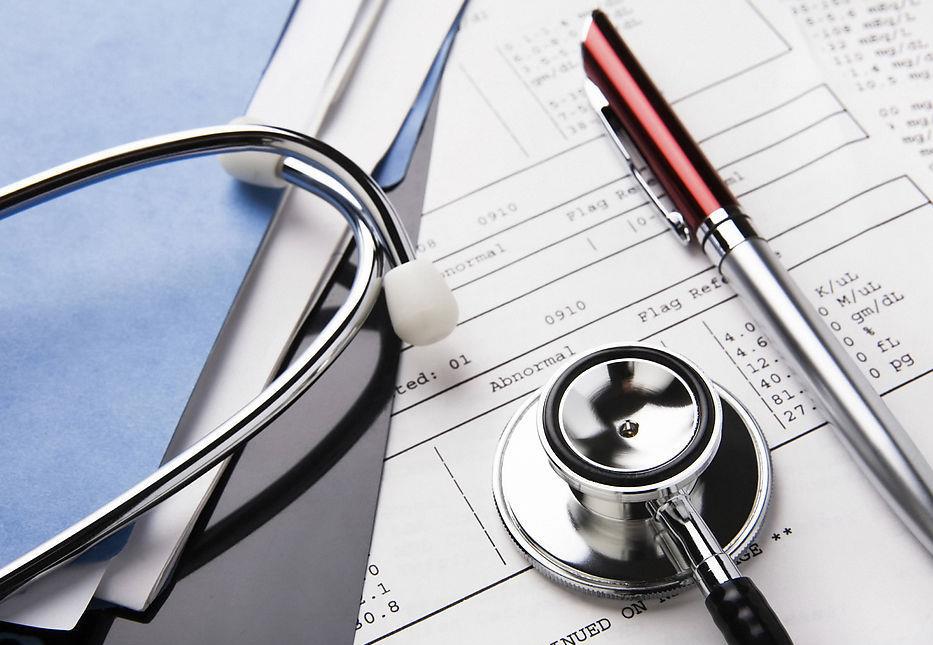 医院logo
谢谢观看   欢迎下载
The annual work plan